令和６年度　　東海東小　学校経営ビジョン
≪　学校の教育目標　≫
豊かな心をもち　元気で明るく　
自らをきりひらく　たくましい児童の育成
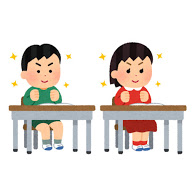 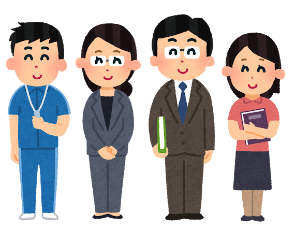 『花いっぱい    　 ゆめいっぱい　　
やさしさいっぱい　　東海東小』
めざす児童像
思いやりがあり　きまりのよい子ども
元気で　がんばりのきく子ども
進んで学び　工夫する子ども
めざす教師像
使命感に徹した教師
研修に努め、指導力のある教師
愛情と厳しさを併せもつ教師
１　進んで学ぼうとする　　
　　　　　　　　意欲を育てます
○　個別最適化と協働の学びを深める
　授業づくり
○　ＩＣＴ教育の推進
○　読書活動の推進
２　思いやりの心を育てます

○　｢花いっぱい活動｣の推進　
○　特別支援教育の充実
○　体験活動の充実
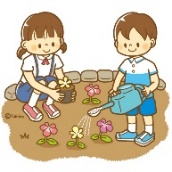 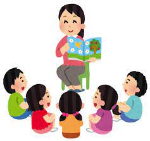 ３　がんばりぬく体と心を育てます
○　体育科授業での基礎体力づくり
○　　「あきらめずに（耐）続ける（やり　　抜く）」力と心の育成
○　メディアコントロール推進
　 による生活リズムづくり
４　「地域とともにある学校づくり」　　　　　　　　　　　　　　　　　　　を進めます
○　コミュニティ・スクールの充実
○　キャリア教育の推進
○　地域との連携による
　子どもの安全の推進
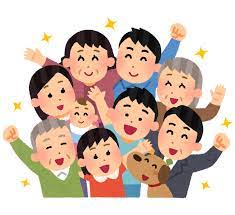 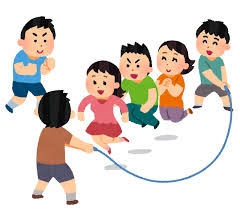 ３つのものさし(取組の指標）1　「初めて知る・できる」が増える　2　「自信」を付けさせる　3　「やさしさ･思いやり」を発揮できる